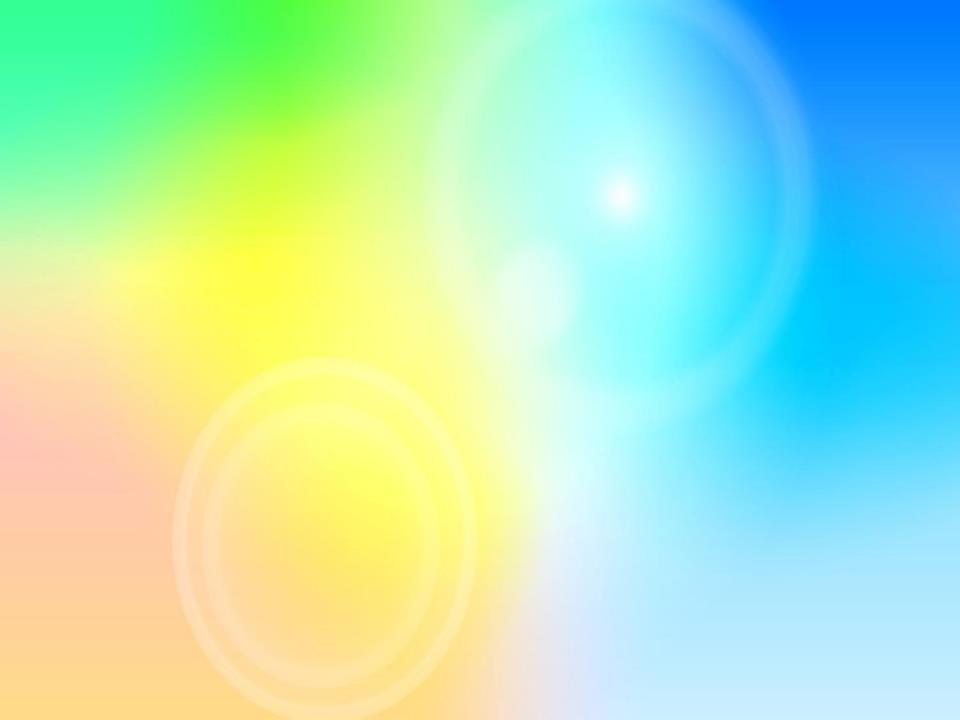 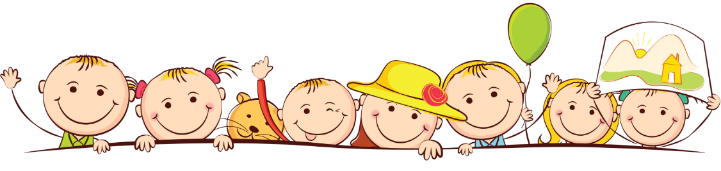 Cамопрезентация
                воспитателя

    Третьяковой Виктории Николаевны





                      МКДОУ ДС с.Подволошино
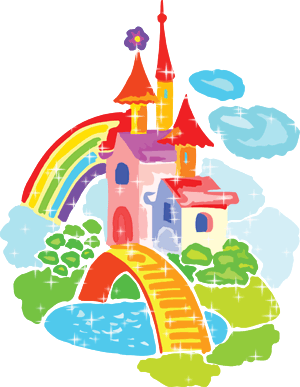 2021 г.
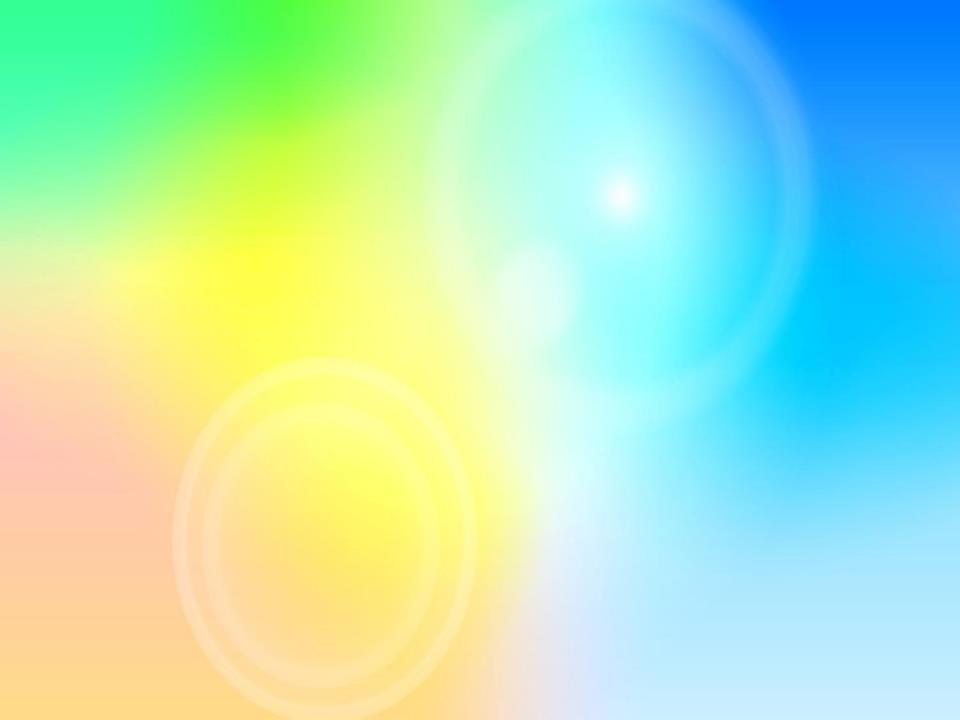 Визитная карточка
Третьякова Виктория Николаевна
24 июня 1981 года рождения
Воспитатель МКДОУ ДС с.Подволошино
Образование – высшее 
в 2020 году освоила программу бакалавриата по направлению подготовки 44.03.02 Психолого-педагогическое образование в Новосибирском государственном педагогическом университете
Педагогический стаж – 9 лет
Квалификационная  категория – первая
В 2020 году прошла КПК - «Коррекционная педагогика и особенности образования и воспитания детей с ОВЗ в условиях реализации Плана основных мероприятий до 2020 года, проводимых в рамках Десятилетия детства»,«Формирование и развитие педагогической ИКТ – компетентности ФГОС и профессионального стандарта»,«Особенности работы организации дошкольного обр-я в условиях сложной санитарно-эпидимиологической обстановки».
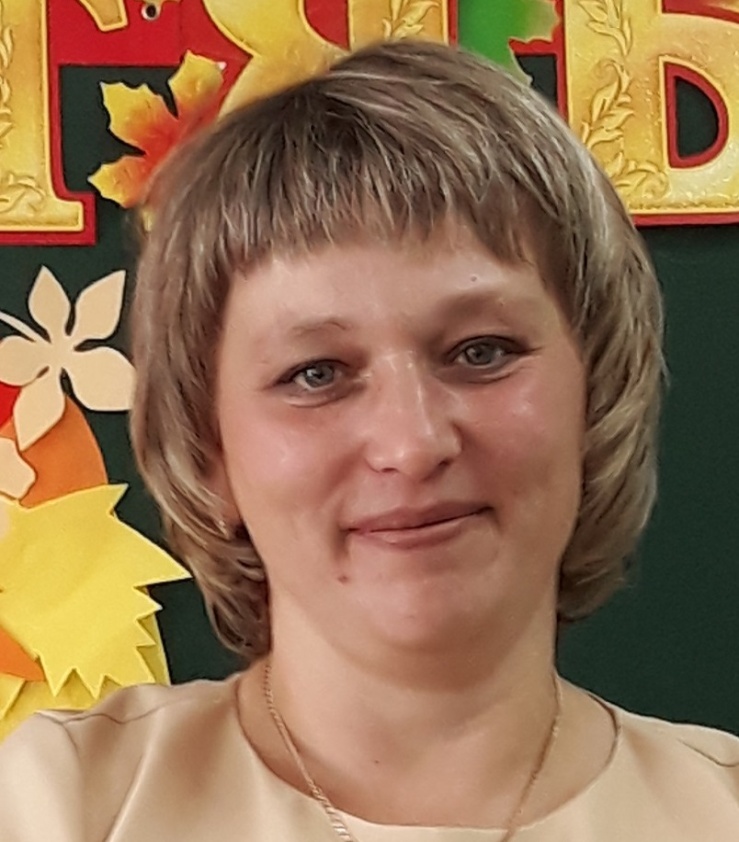 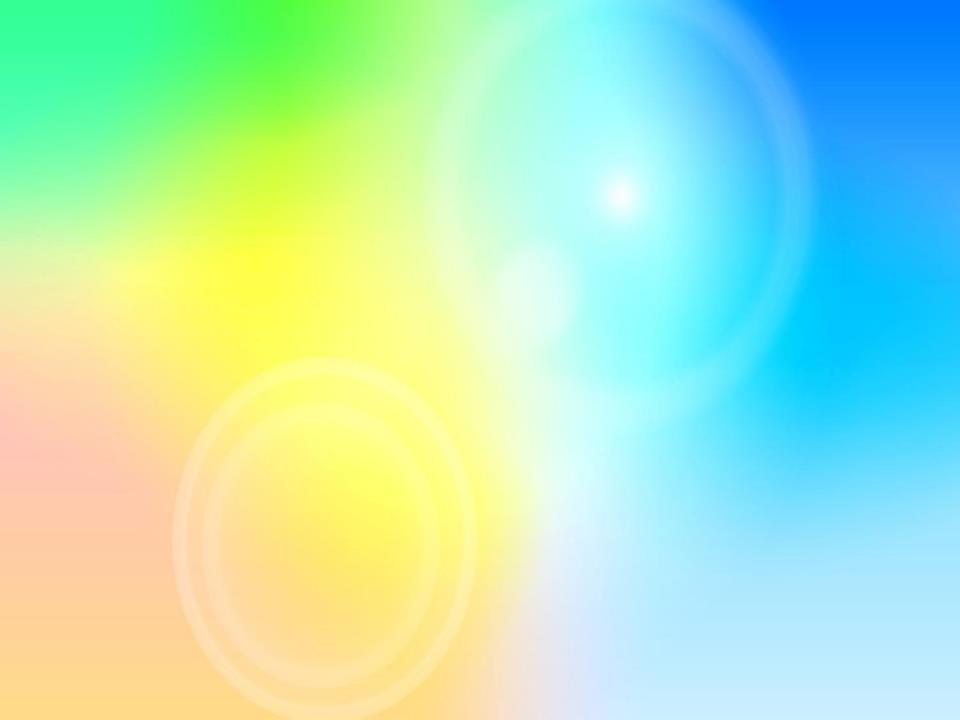 «Выберите себе работу по душе, и вам не придется работать ни одного дня в своей жизни».
                                                                     Конфуций 
Мир уникален, прекрасен и удивителен, нужно только научиться видеть эту красоту и  беречь его! Во всяком случае я смотрю на мир с любовью! Всё  в этом мире не случайно! Когда-то давно я совершенно неожиданно выбрала себе профессию, но прошло время и я поняла, что это была не случайность, а счастливый случай! 
Ведь именно здесь, в детском саду жизнь не стоит на месте и каждый день неповторим! Свою профессию я очень люблю!
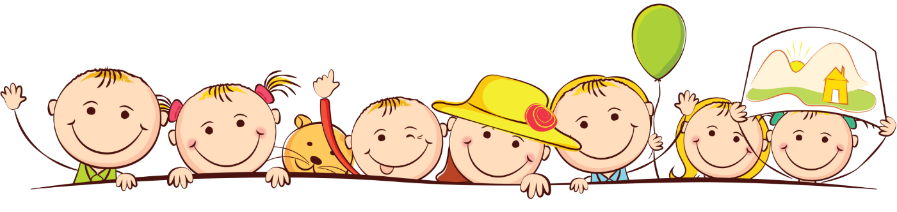 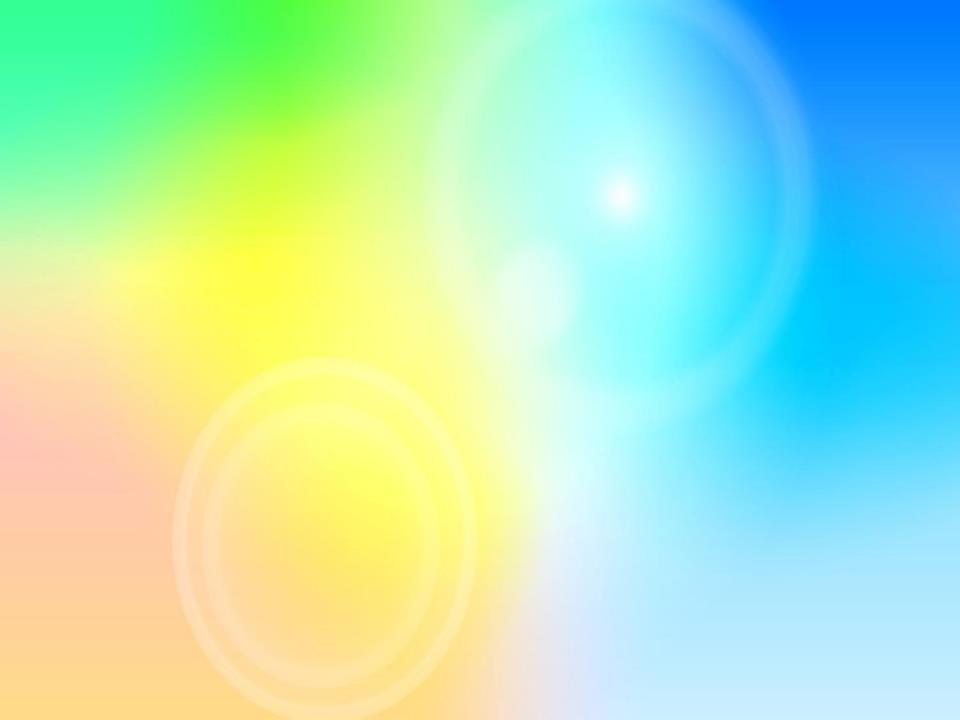 Мой девиз:  «Пришла в детский сад - улыбнись на пороге! Всё, что ты отдаёшь, получаешь обратно в итоге!»
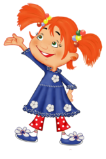 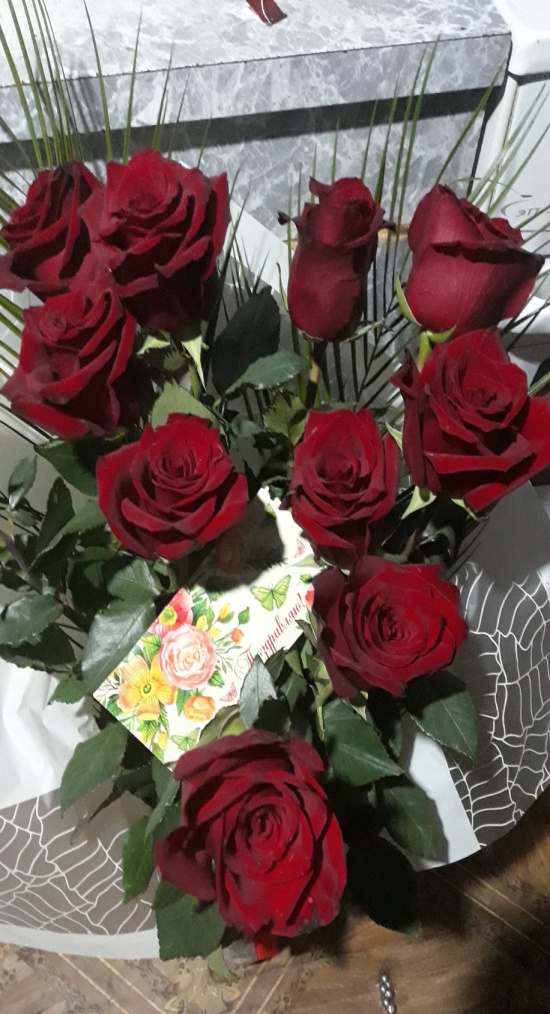 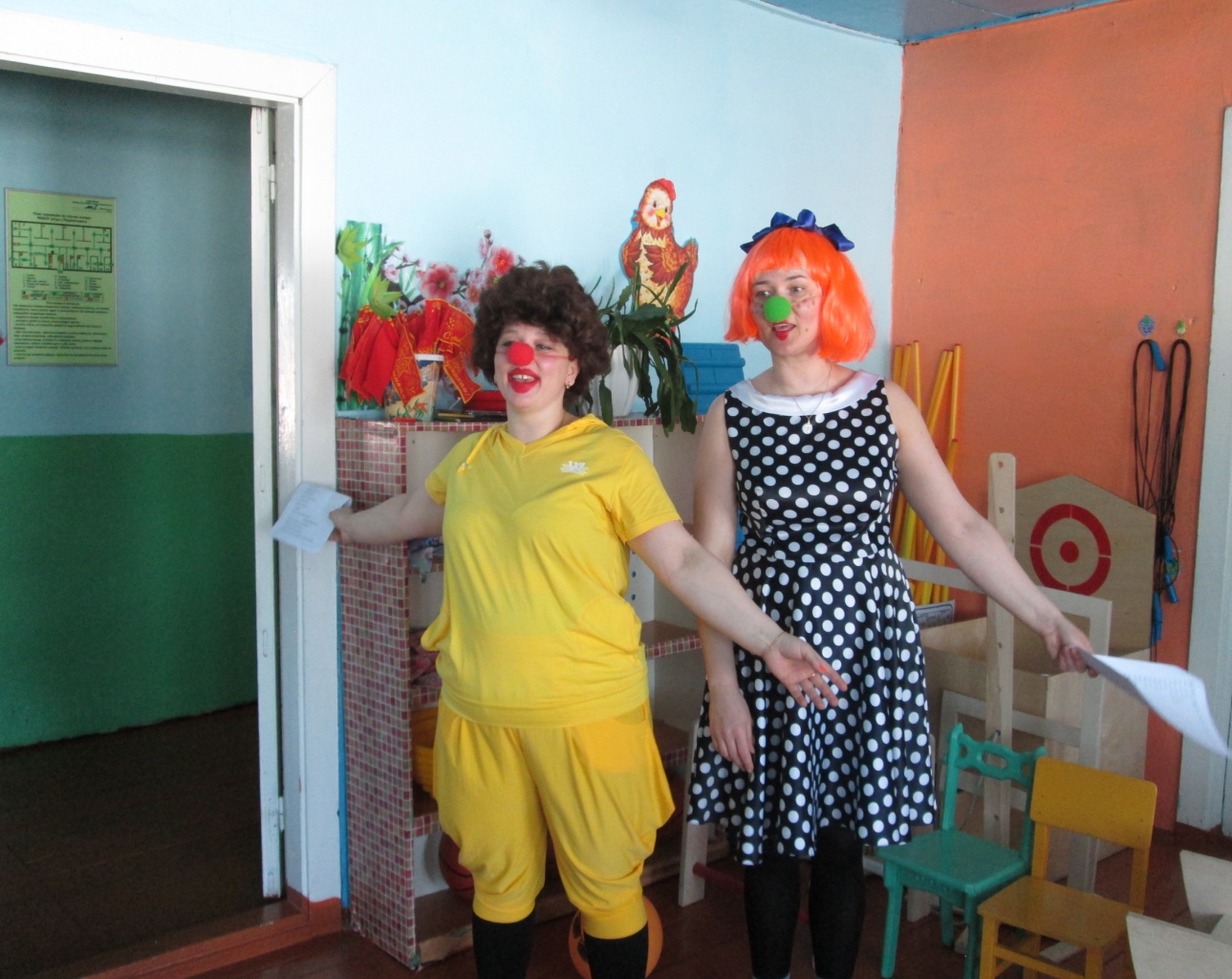 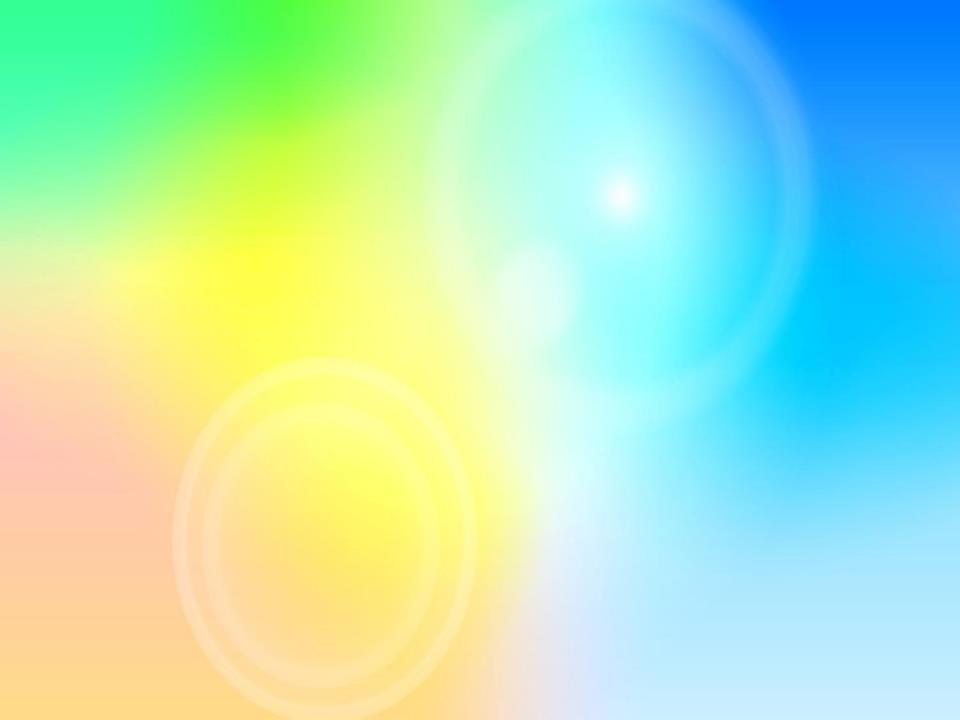 Понимание детей приходит с опытом, в процессе длительной систематической работы.
Улучшение качества  воспитательно-образовательной деятельности во многом зависит от повышения уровня профессионального мастерства, компетентности, умения анализировать свою работу, творчески подходить к выбору методов воспитания.
В своей работе активно применяю следующие современные педагогические технологии:
Здоровьесберегающие
Технологии личностно-ориентированного подхода
Технологии проблемного обучения
Технологии проектной деятельности
Сказкотерапии
ИКТ
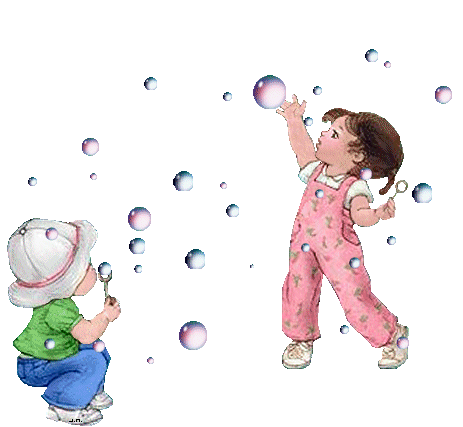 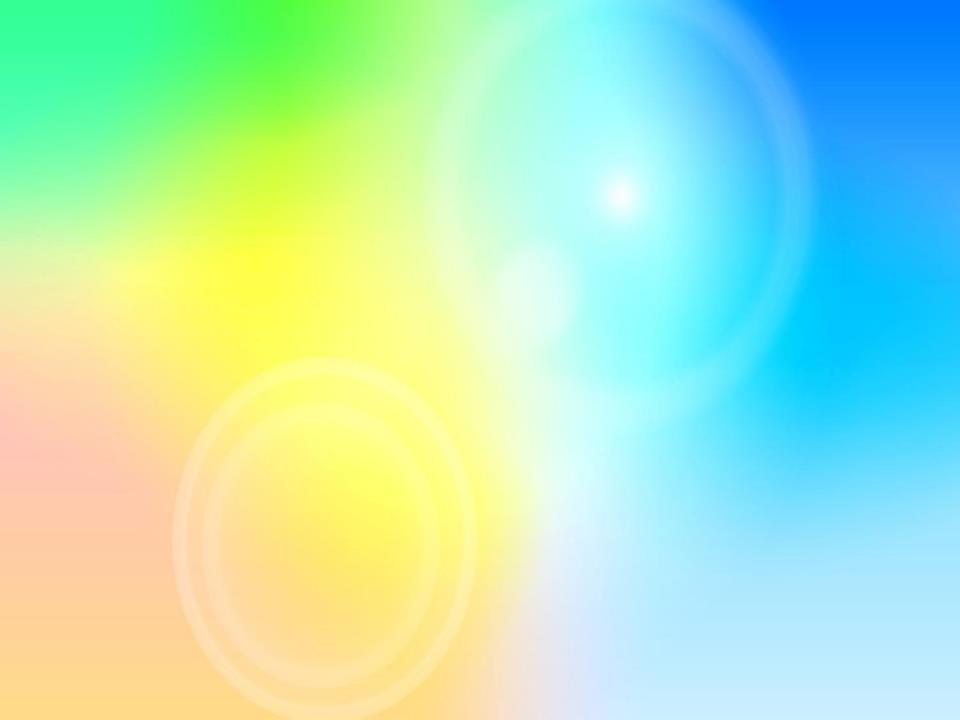 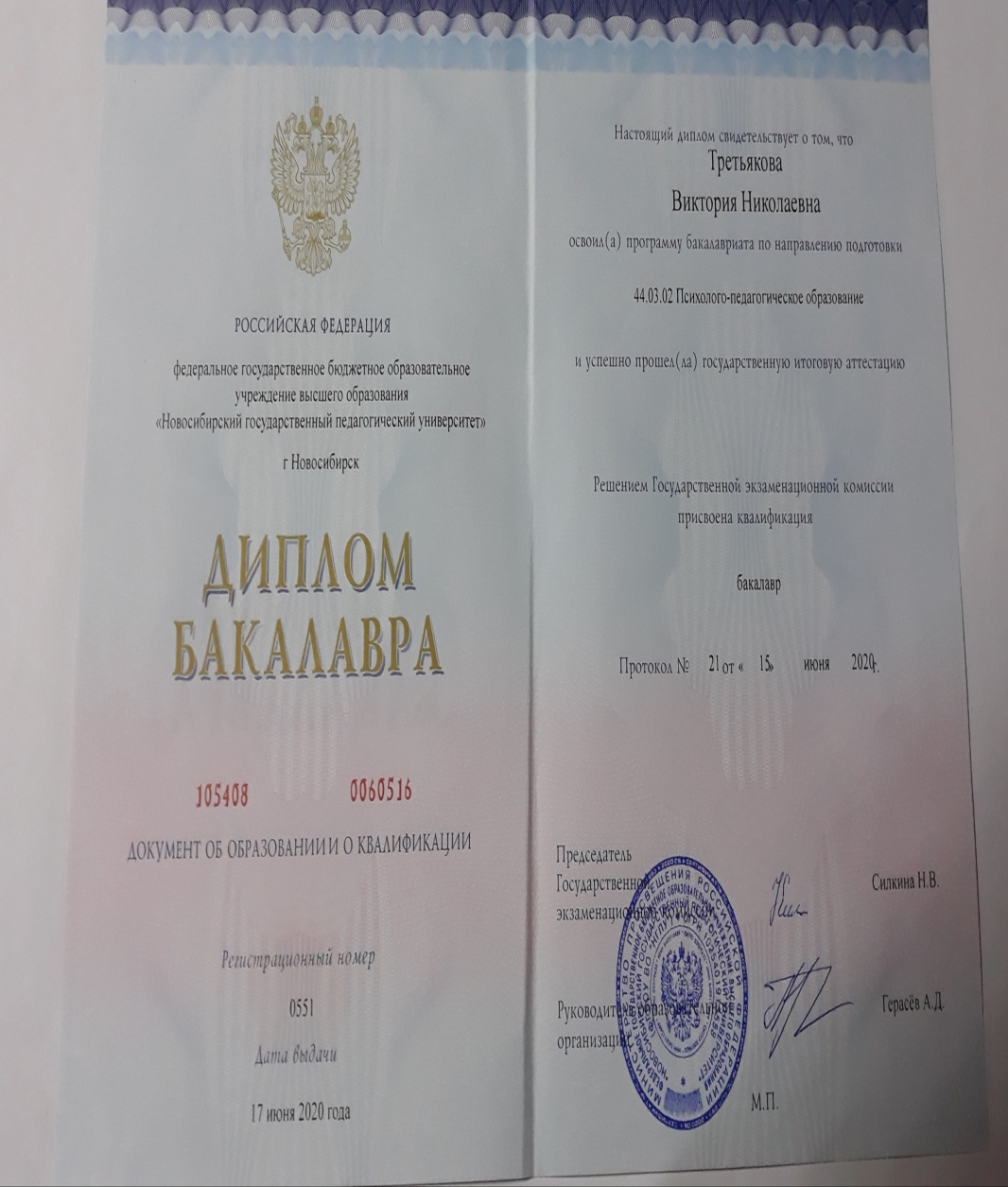 Мои достижения
Активный   интерес в глазах детей,
Азарт, улыбки -
это так прекрасно!
Нет ничего прекраснее минуты сей - 
И понимаешь ты:
"Трудился не напрасно!»

Всех моих грамот, дипломов и сертификатов  в должности воспитателя, боюсь не разместить на страничке этой презентации. 
Самый дорогой для меня– это ДИПЛОМ БАКАЛАВРА, полученный 17 июня 2020 года.
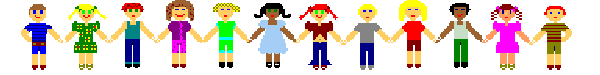 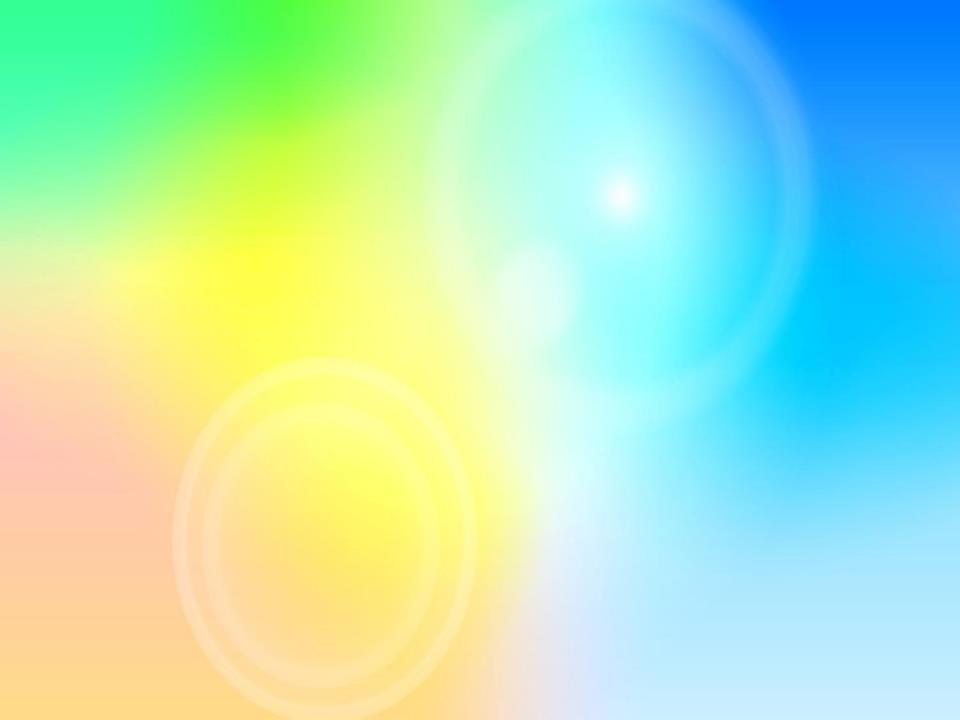 Обобщение опыта работы :
              (на муниципальном уровне)
«Проектная деятельность в детском саду»
«Лучшая методическая разработка»
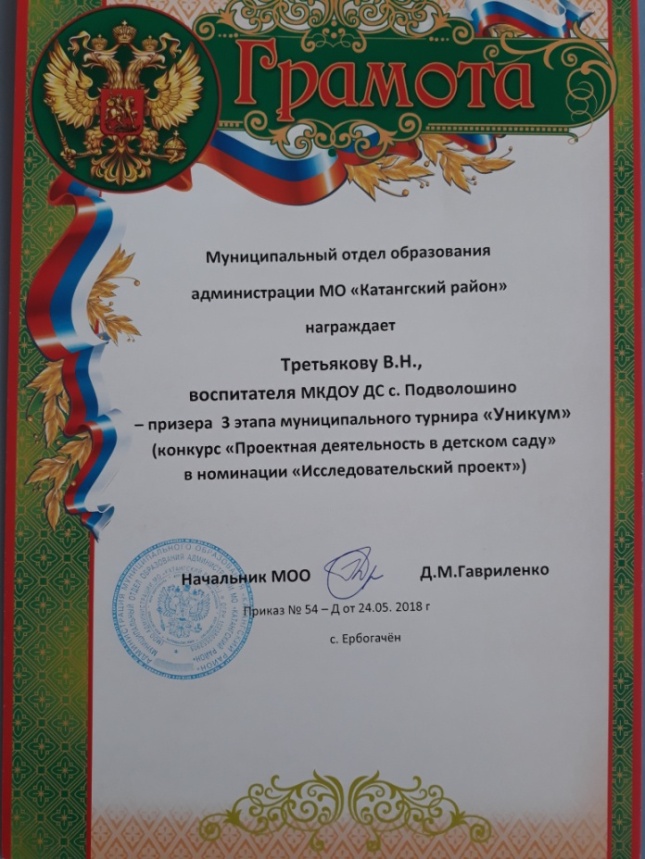 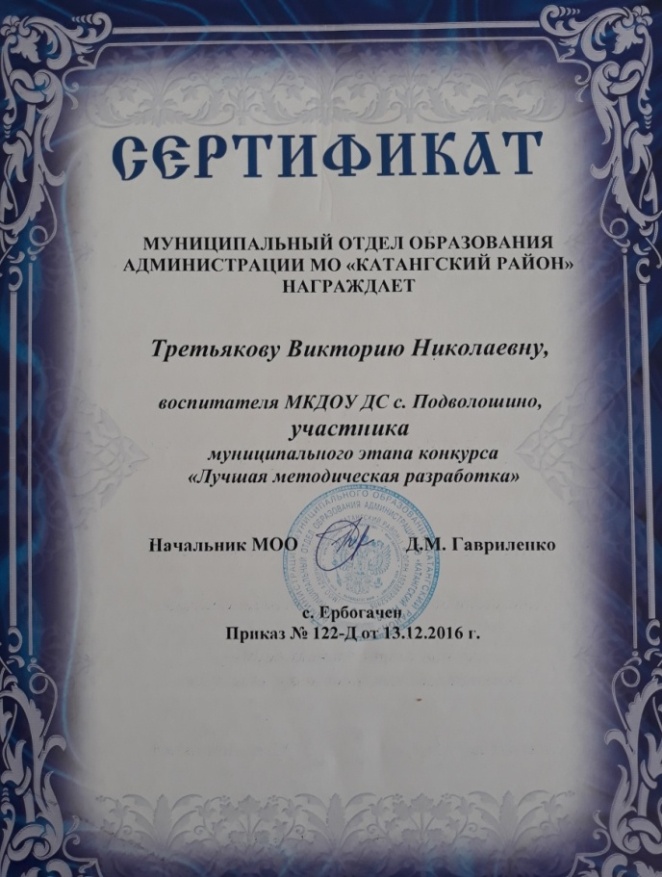 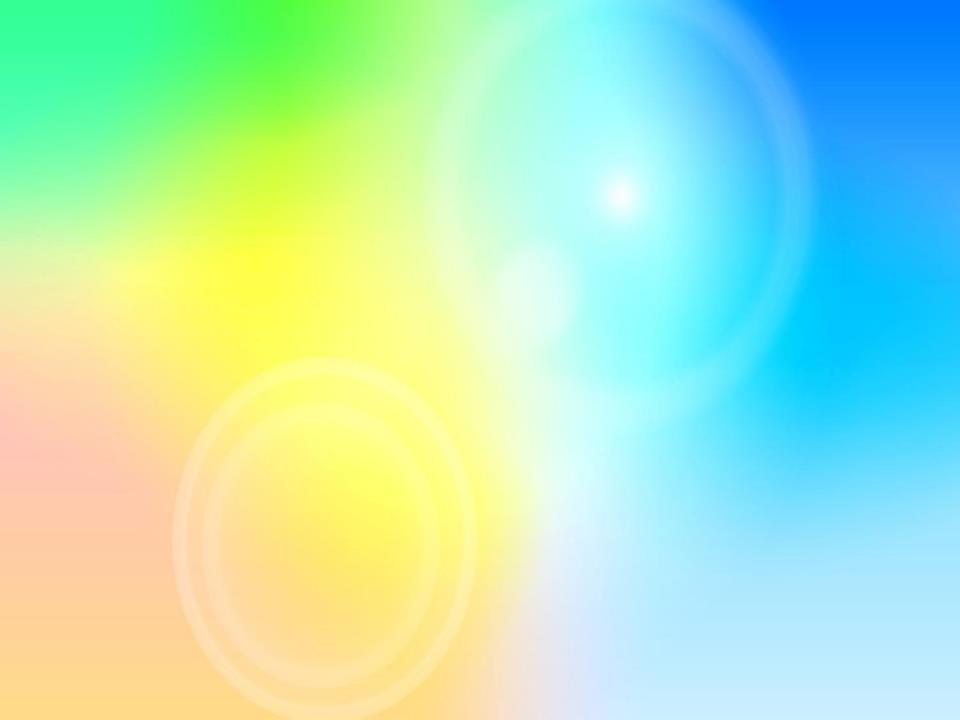 Детский сад - это сад, где стоят деревья в ряд
И на каждой ветке вырастают детки
Румяные, счастливые, крикливые, драчливые,
Прицеплены за бантики, как на ёлке фантики
И смеются, и жужжат, словно пчёлы в мае...
Что такое детский сад, я, конечно, знаю!
                                                               Е.Чаповецкий
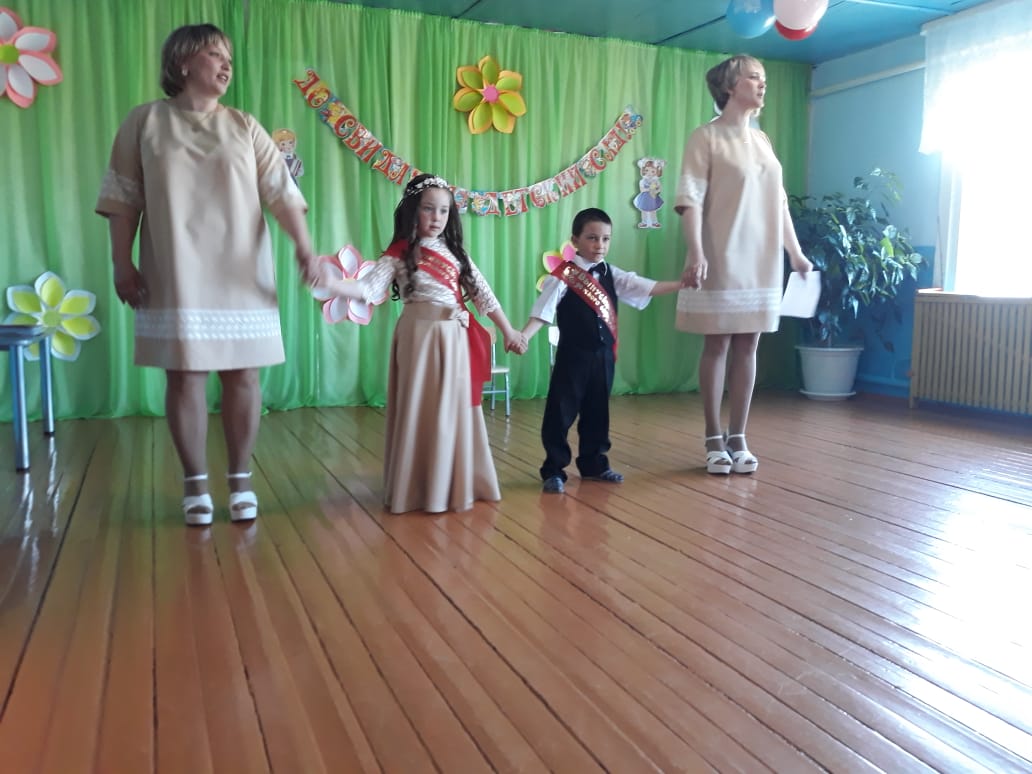 Как быстро летит время …казалось бы вот только пришли они к нам совсем малышами и уже провожаем их в школу…
У моих первых выпускников уже есть свои достижения в школе. Они с радостью делятся этим со мной при встрече.
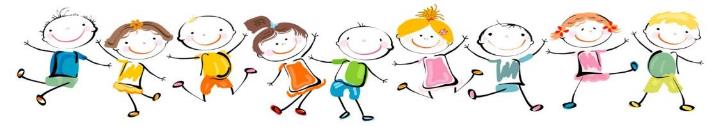 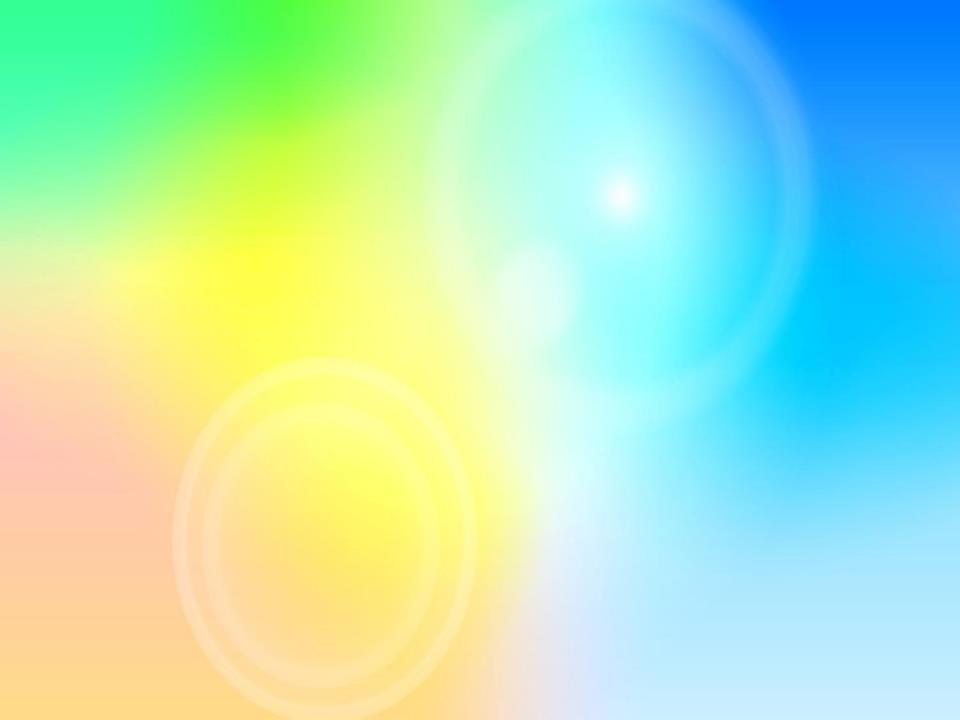 Наш досуг
Развлечение к 23 февраля
Выпускной 2019 год
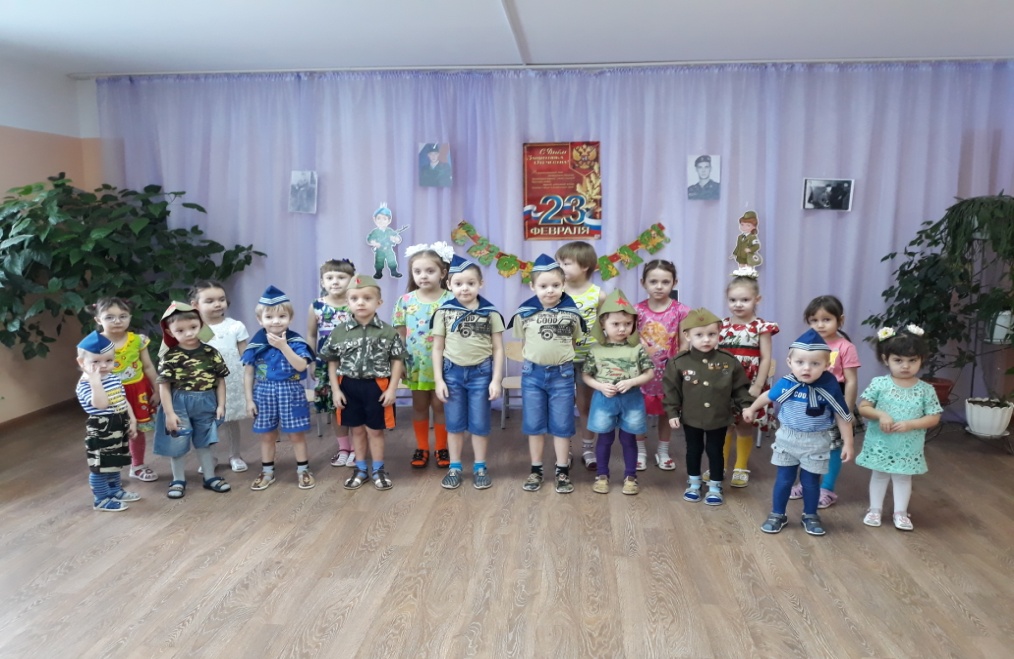 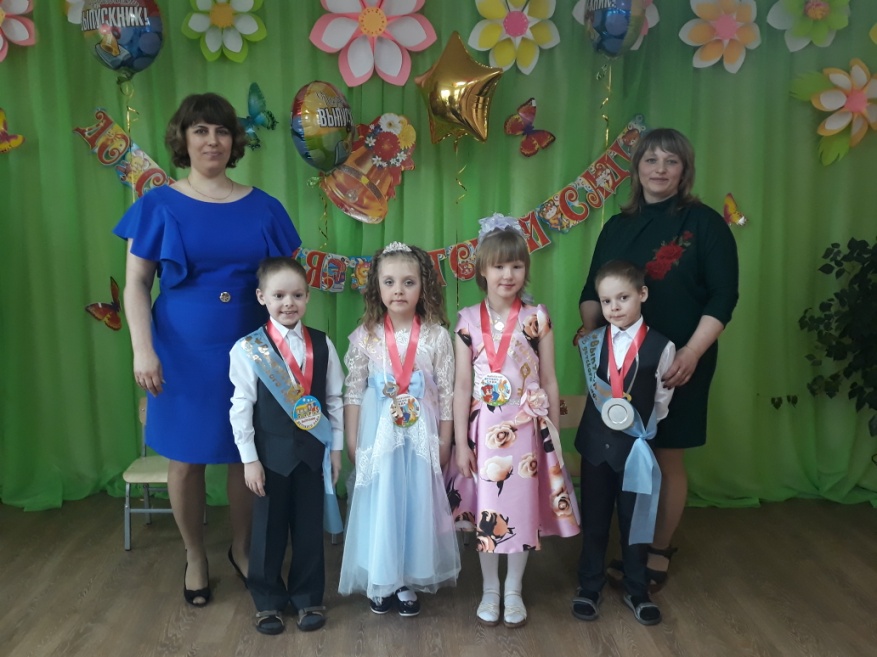 Новый год 2021
День смеха
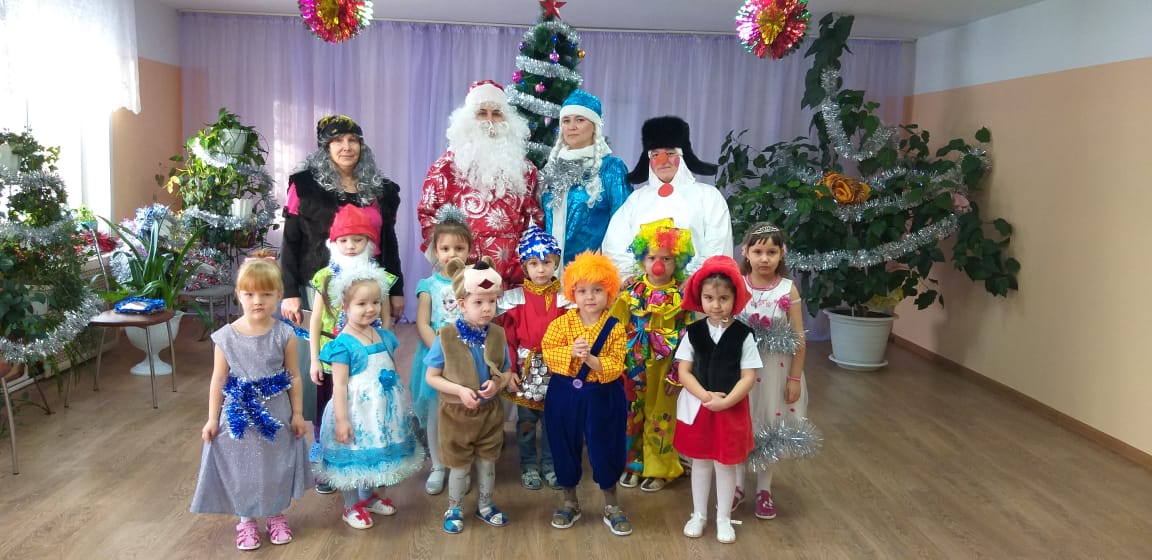 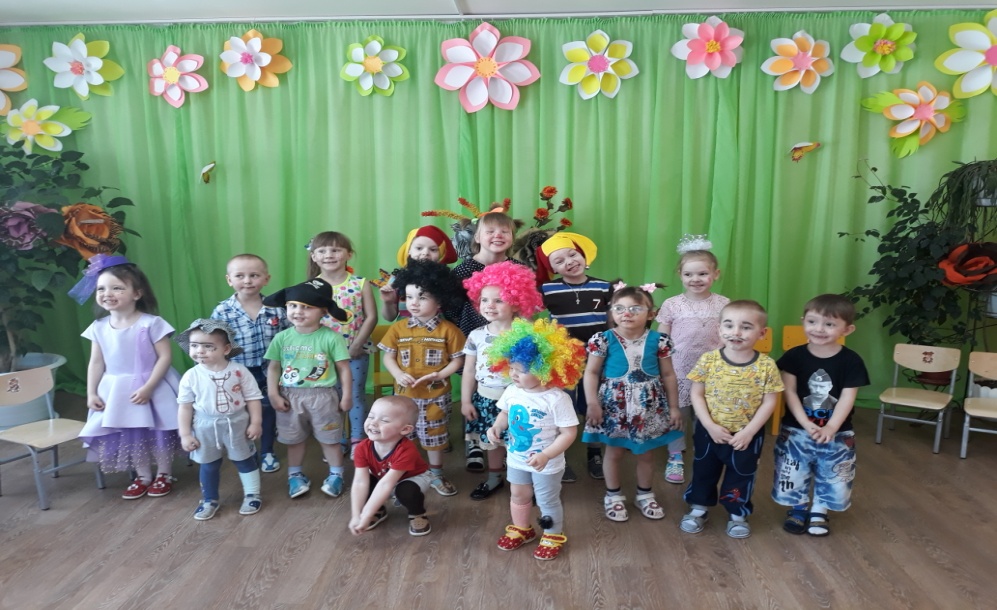 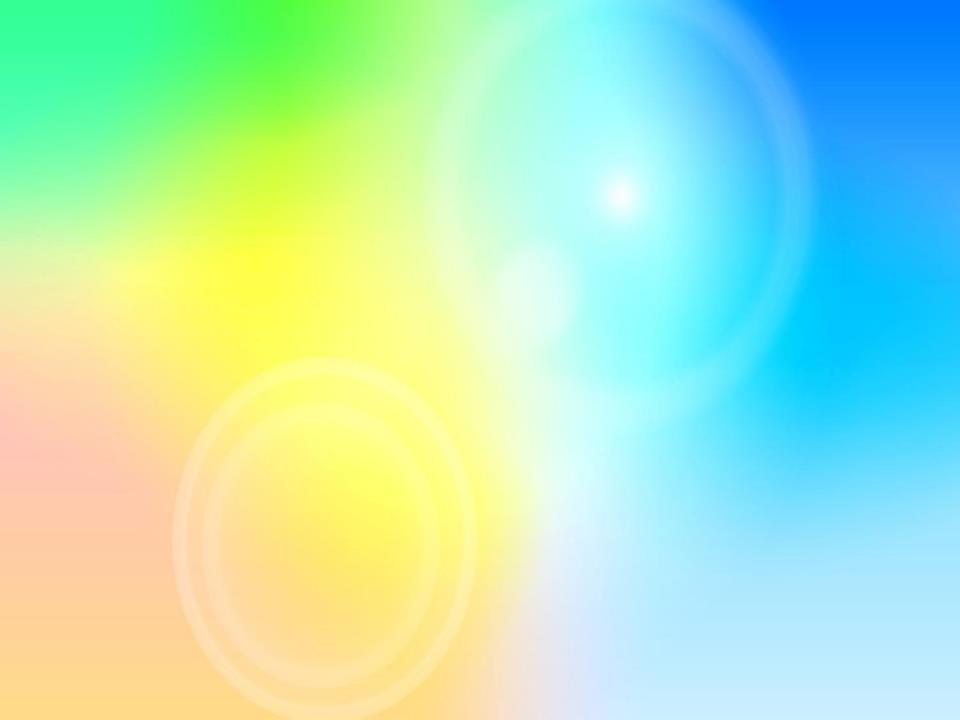 Преемственность со школой – это и экскурсии в школу и совместные мероприятия и акции
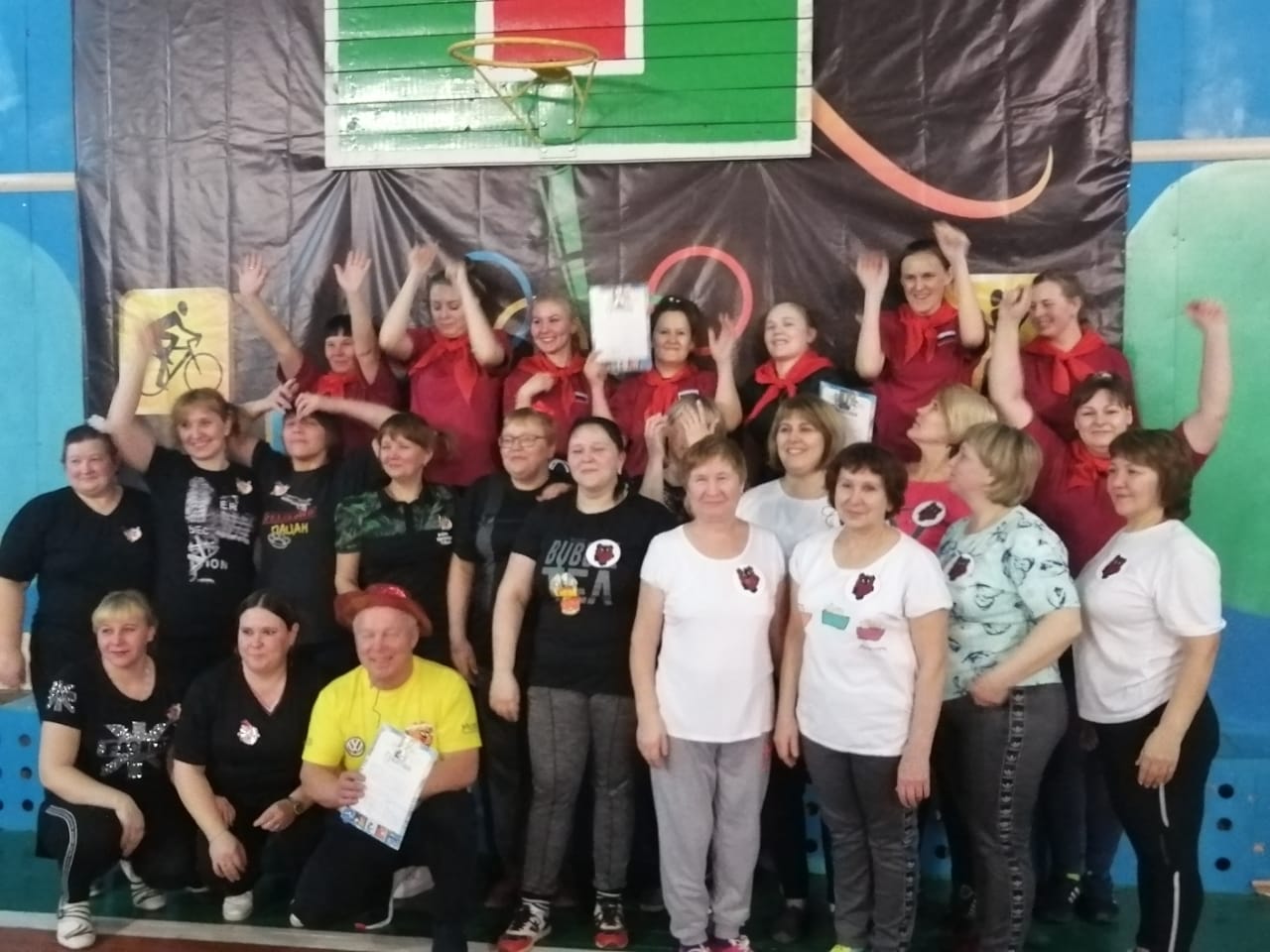 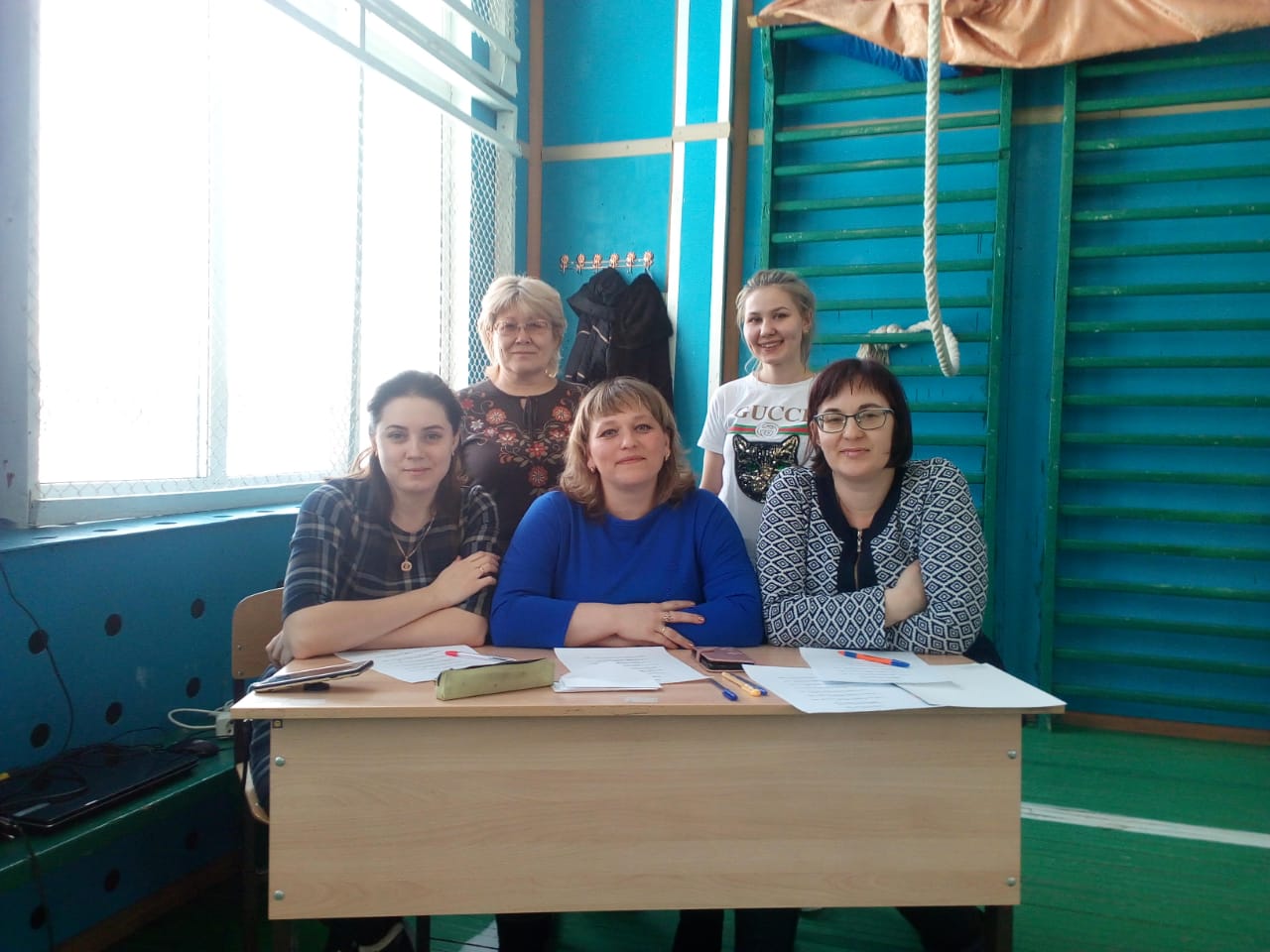 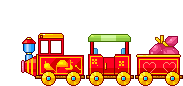 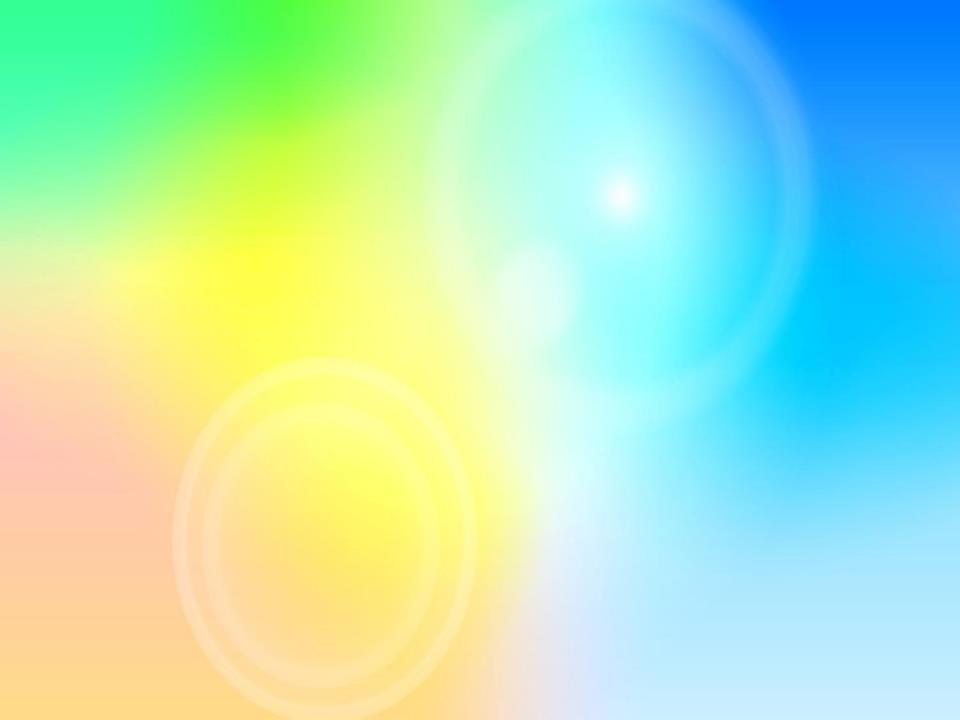 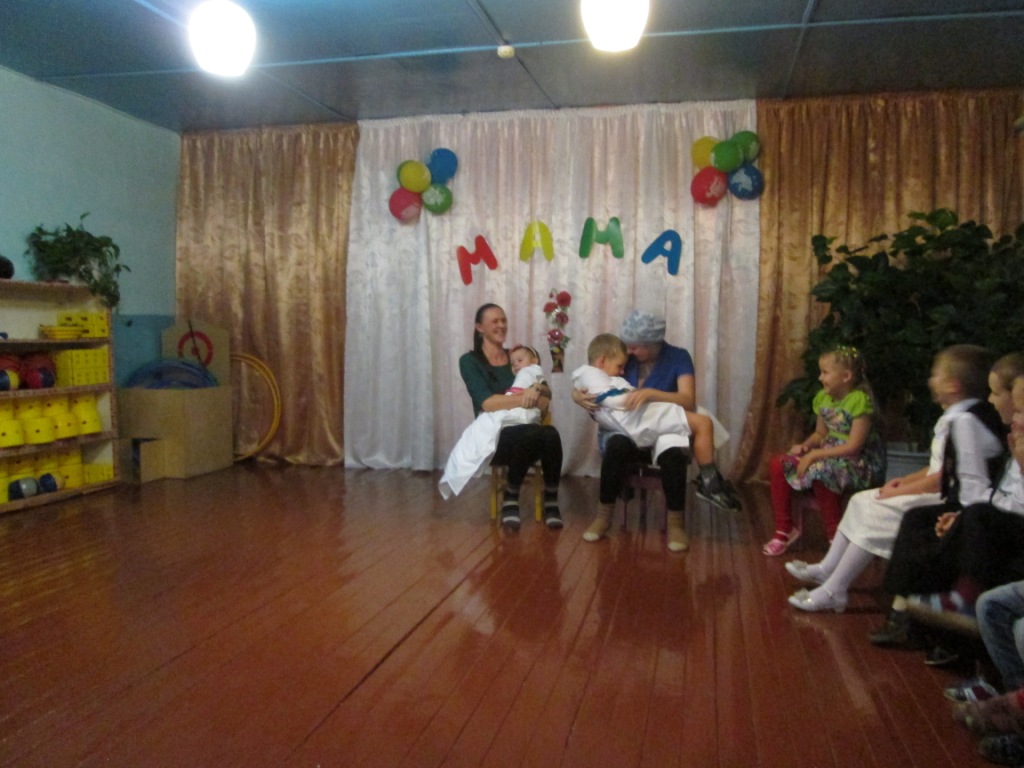 Работа с родителями
Наши активные помощники и участники всех мероприятий- родители
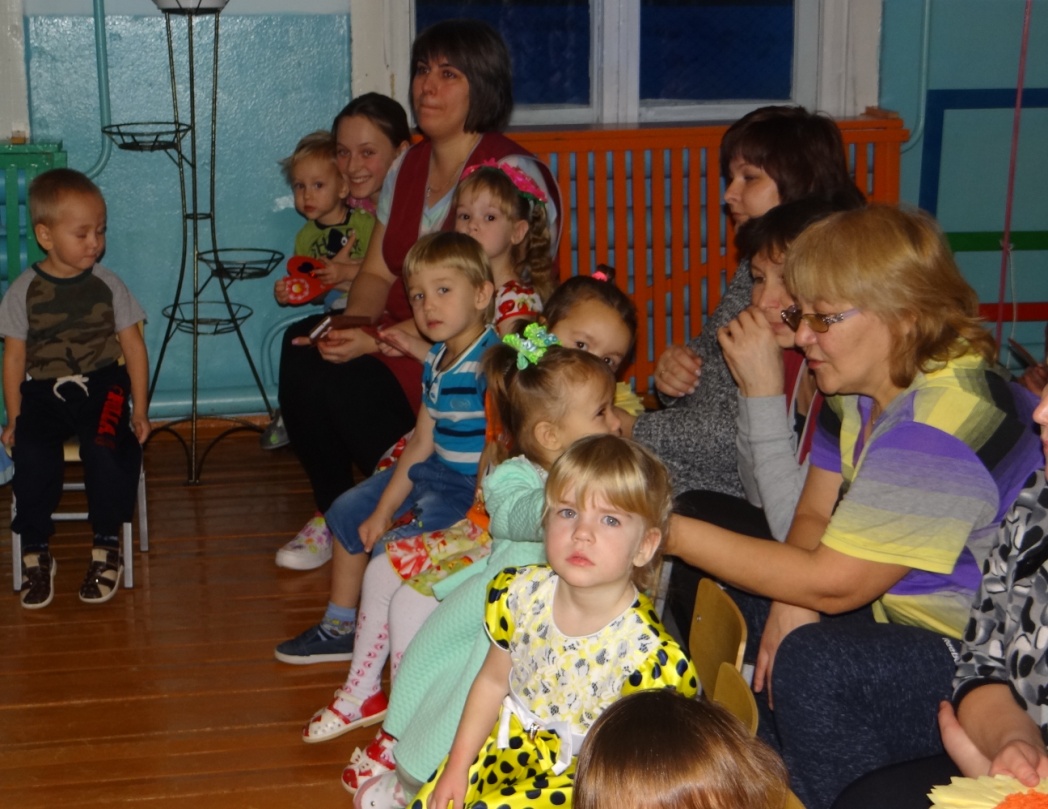 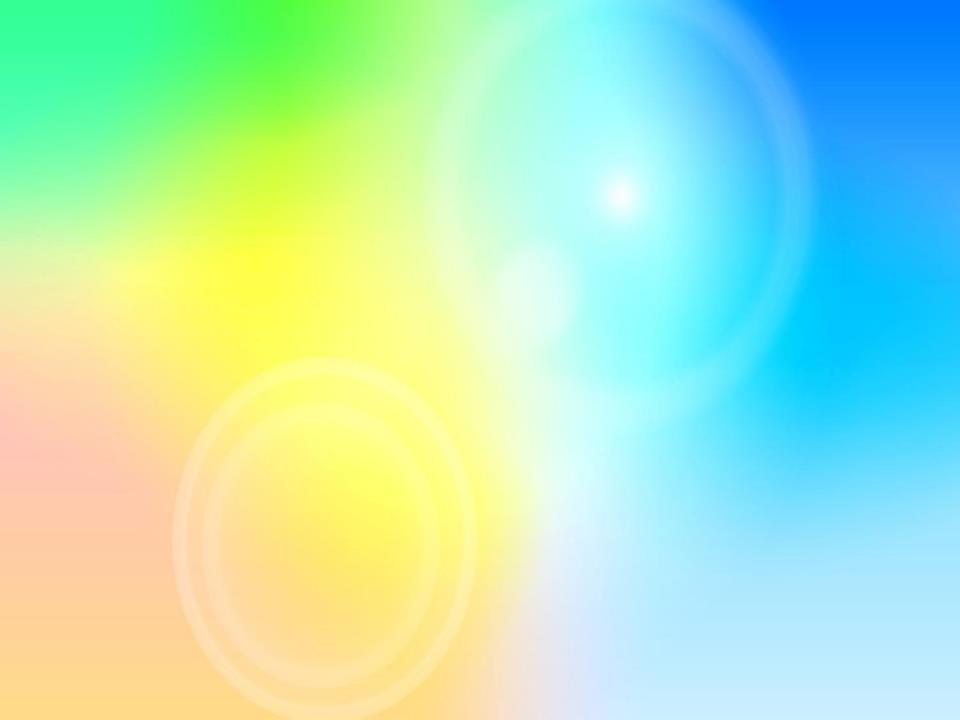 Участвуем в различных конкурсах и выставках
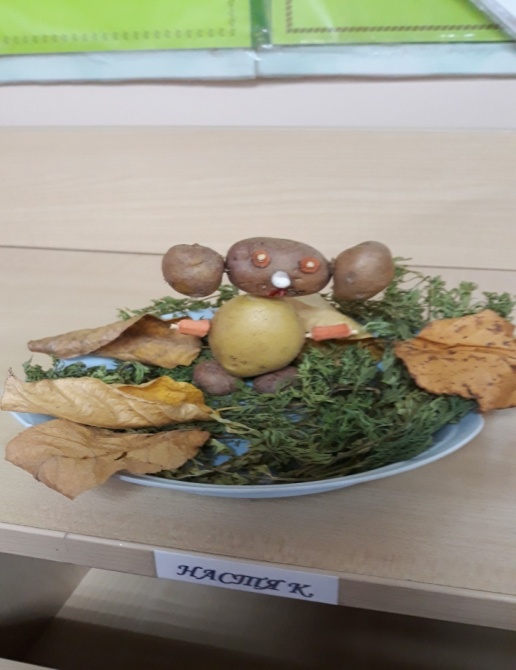 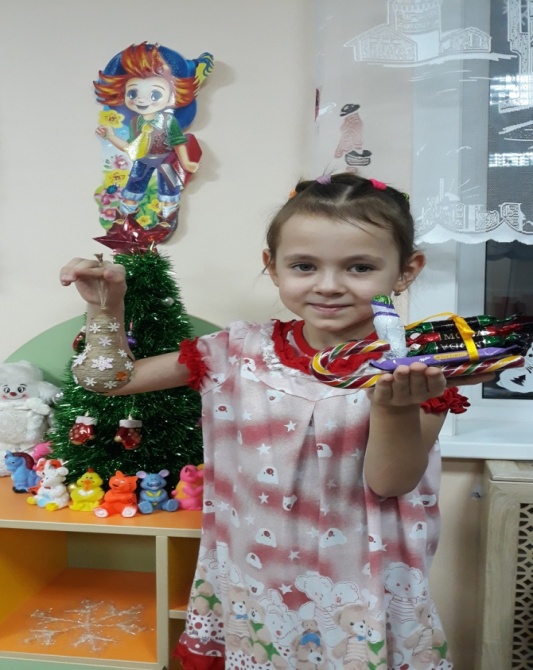 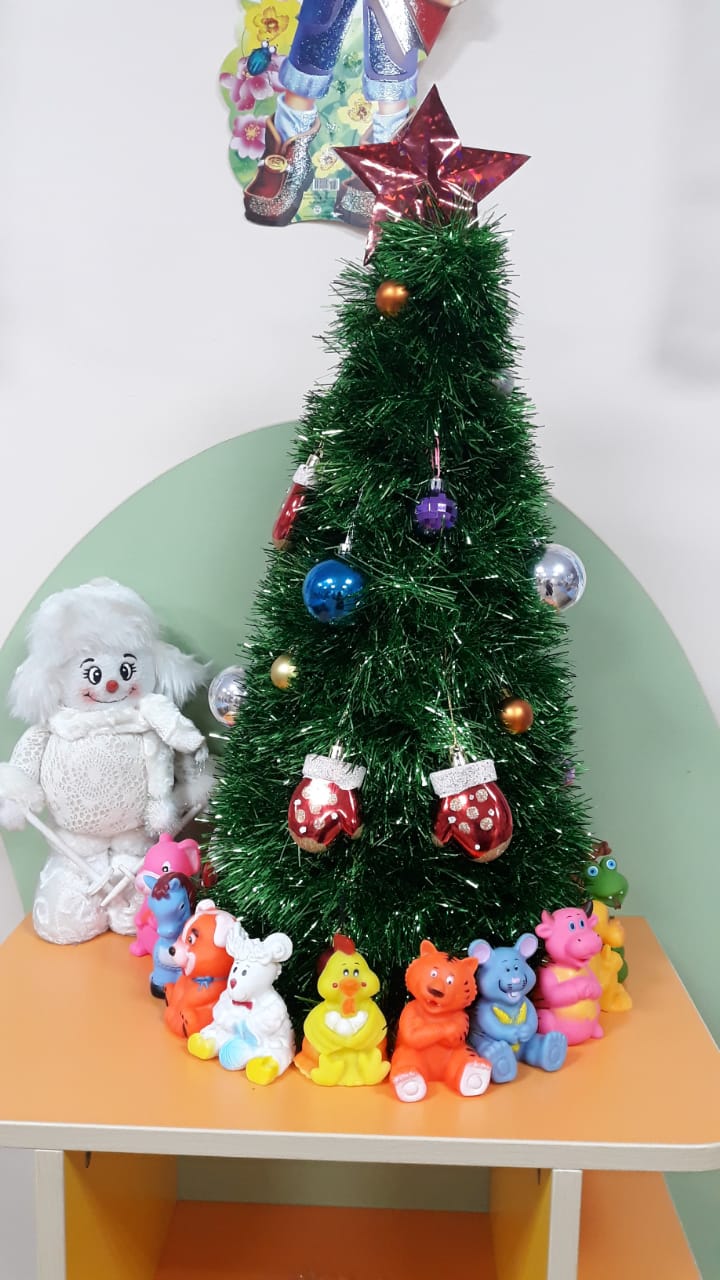 Конкурс «Новогодняя игрушка»
Выставка « Осенняя поделка»
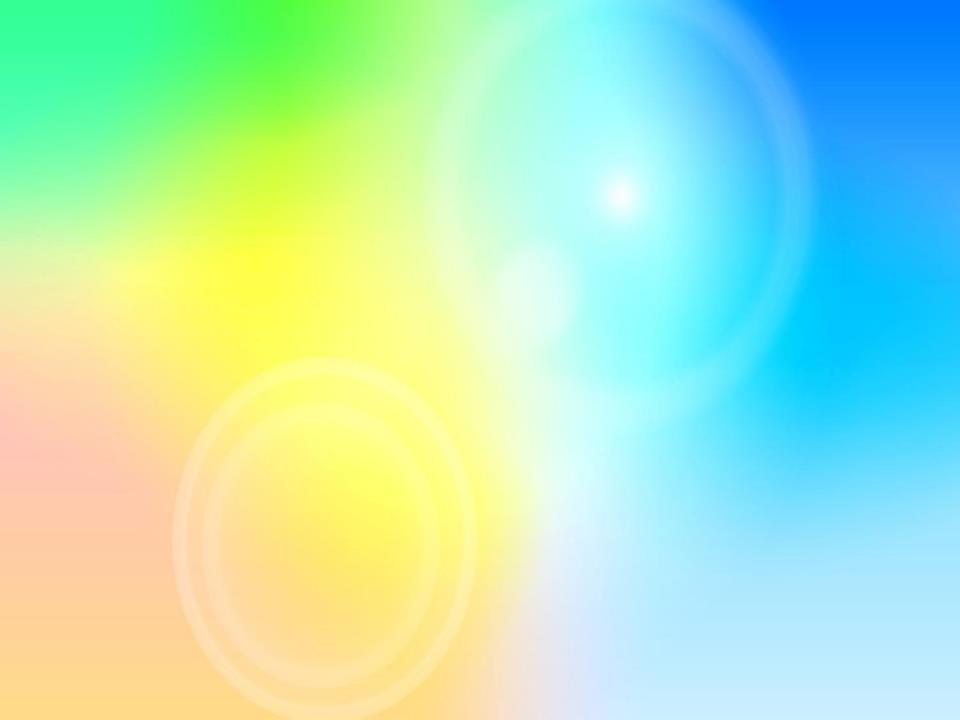 В своей работе стараюсь придерживаться заповедей разумного воспитания
                        (автор - А. Толстых):
1. Никогда не воспитывайте в плохом настроении

2. Ясно определите, чего вы хотите от ребёнка и объясните это ему.

3. Предоставьте ребёнку самостоятельность, не контролируйте каждый его шаг.

4. Не показывайте готового решения, а показывайте возможные пути к нему.

5. Не пропустите момента, когда достигнут первый успех.

6. Укажите ребёнку на допущенную ошибку и постарайтесь, чтобы он осознал её.

7. Оценивайте поступок, а не личность.

8. Дайте ребёнку ощутить (улыбнитесь, прикоснитесь, что сочувствуете ему, верите в него, не смотря на оплошность).

9. Воспитание -  это последовательность целей.

10. Воспитатель должен быть твёрдым, но добрым.
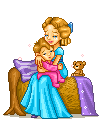 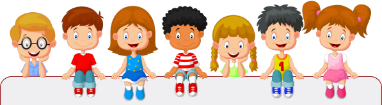 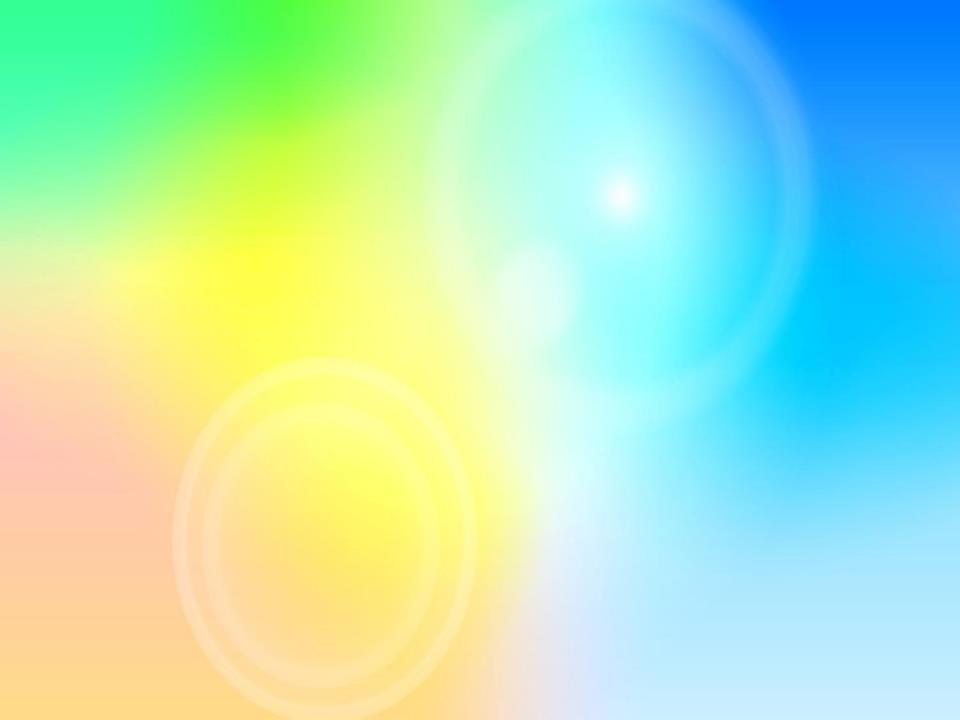 «Дети – цветы жизни!»
 Желаю Вам всем, уважаемые коллеги, долгих лет жизни и море цветов! Радуйтесь и наслаждайтесь каждым мгновением от общения с этими чудесными цветами!
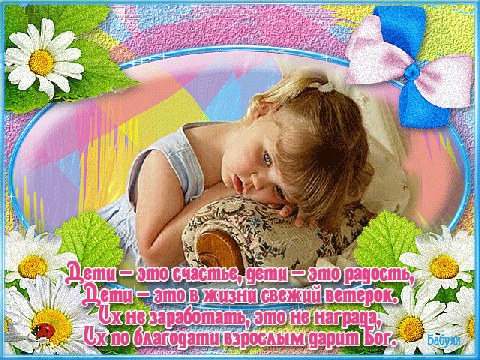 Всем творческих  успехов!